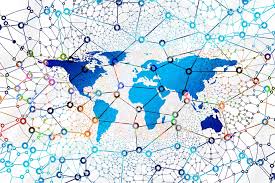 Blockchain in the Life Sciences
Stephen Downes
National Research Council Canada
May 30, 2018
Areas of Application
Electronic Health Record
Medical Inventory
Certification and Compliance
Medical Research Data
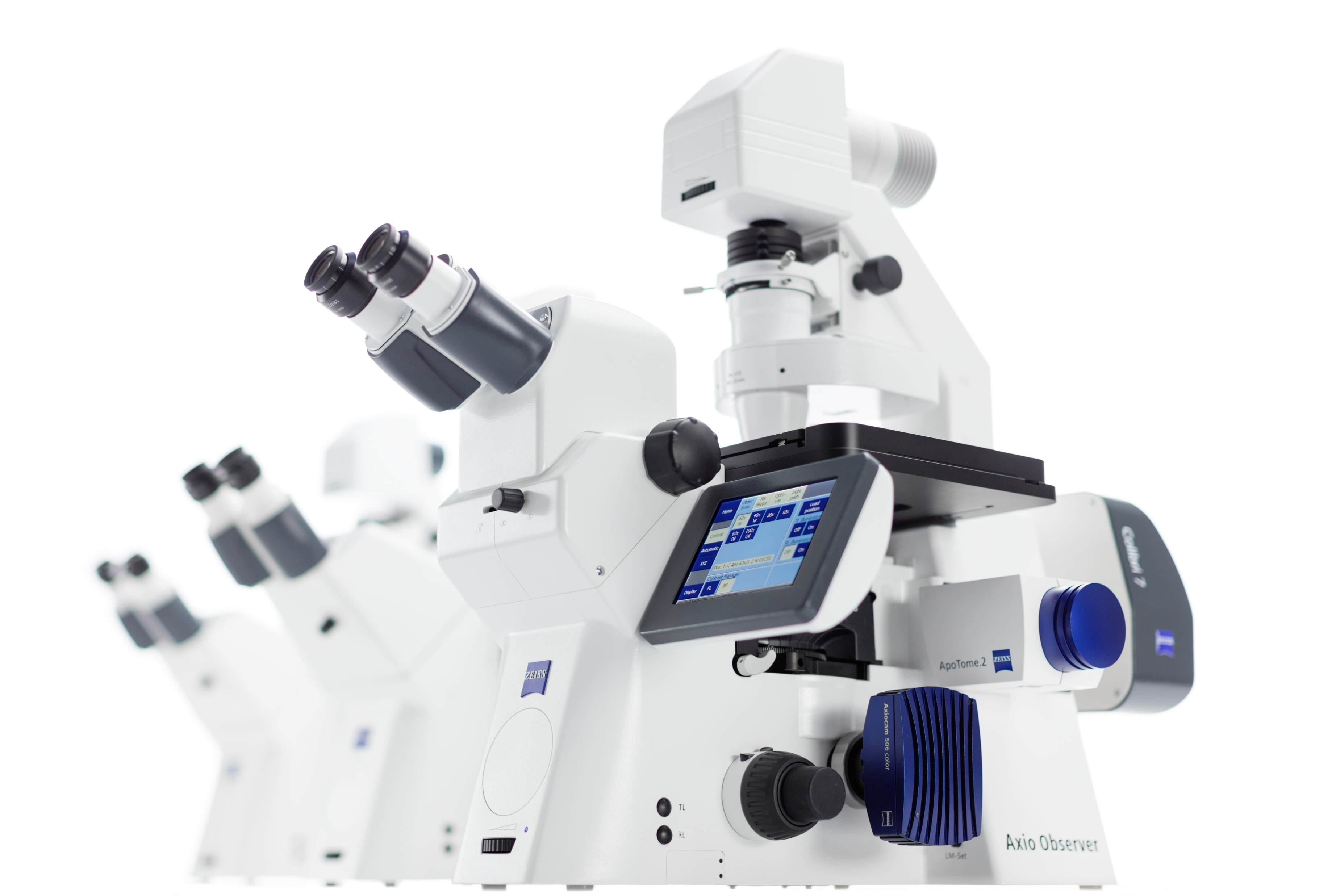 What is Blockchain?
‘A permanent distributed consensus-based ledger’
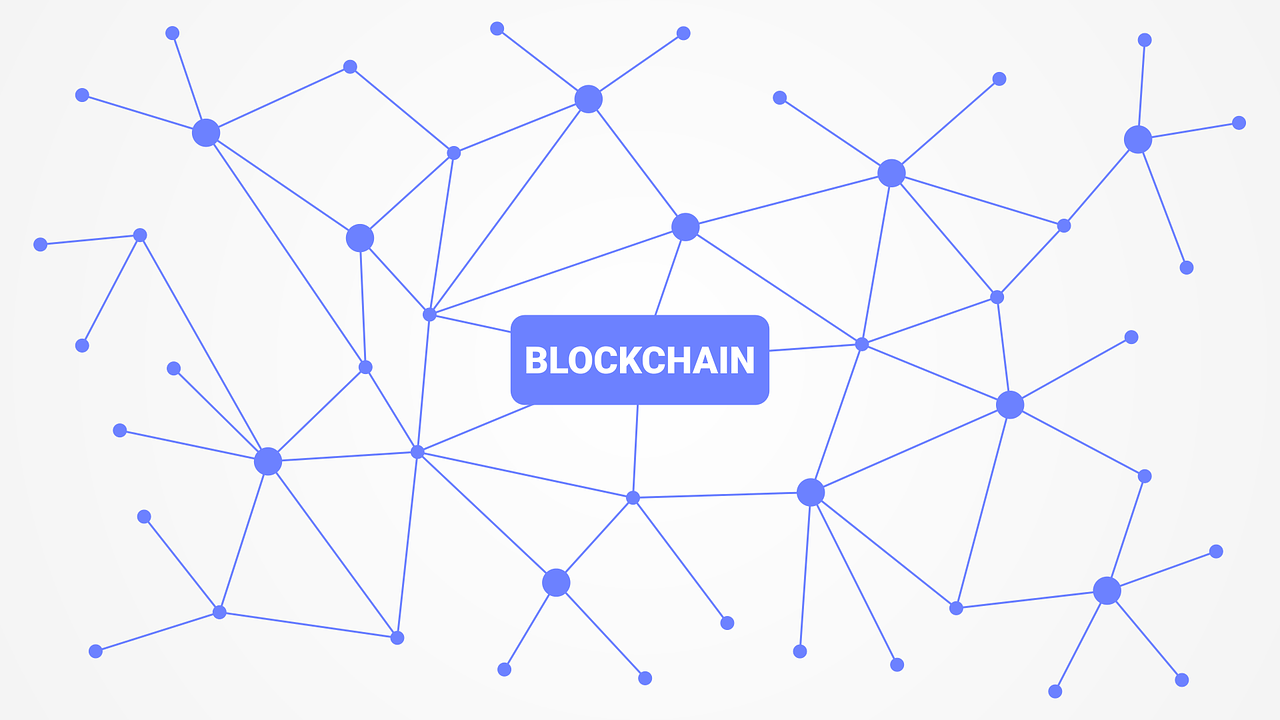 Ledger
Transactions (a=b)
Contracts (if c then (a=b) )
Activities (a did b)
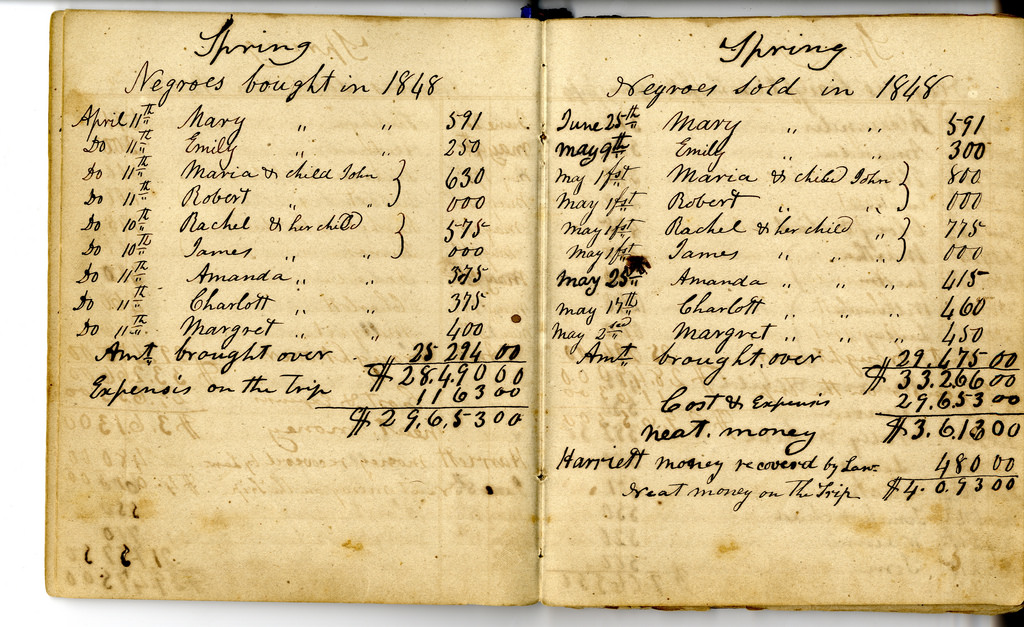 Consensus
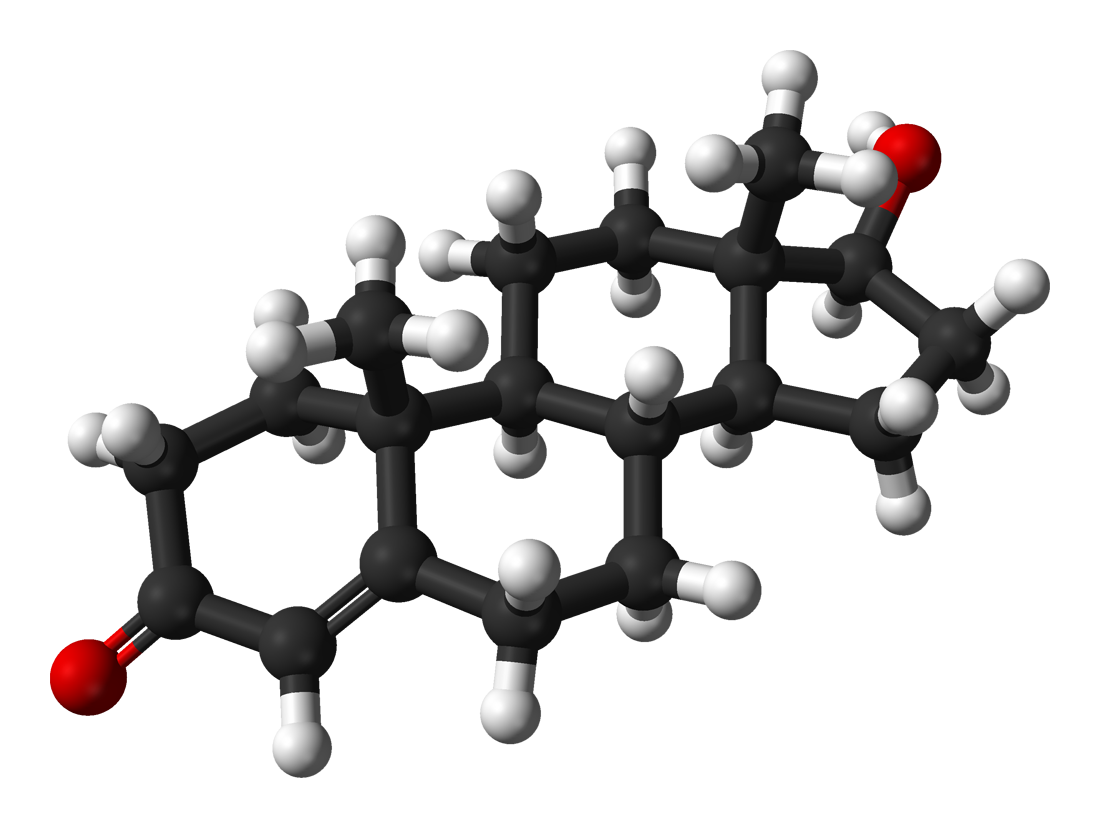 Methods of agreements – 
proof of work, 
proof of stake, 
authorization
Distributed
One ledger with many owners vs:
One big ledger owned by someone
Many individual & separate ledgers
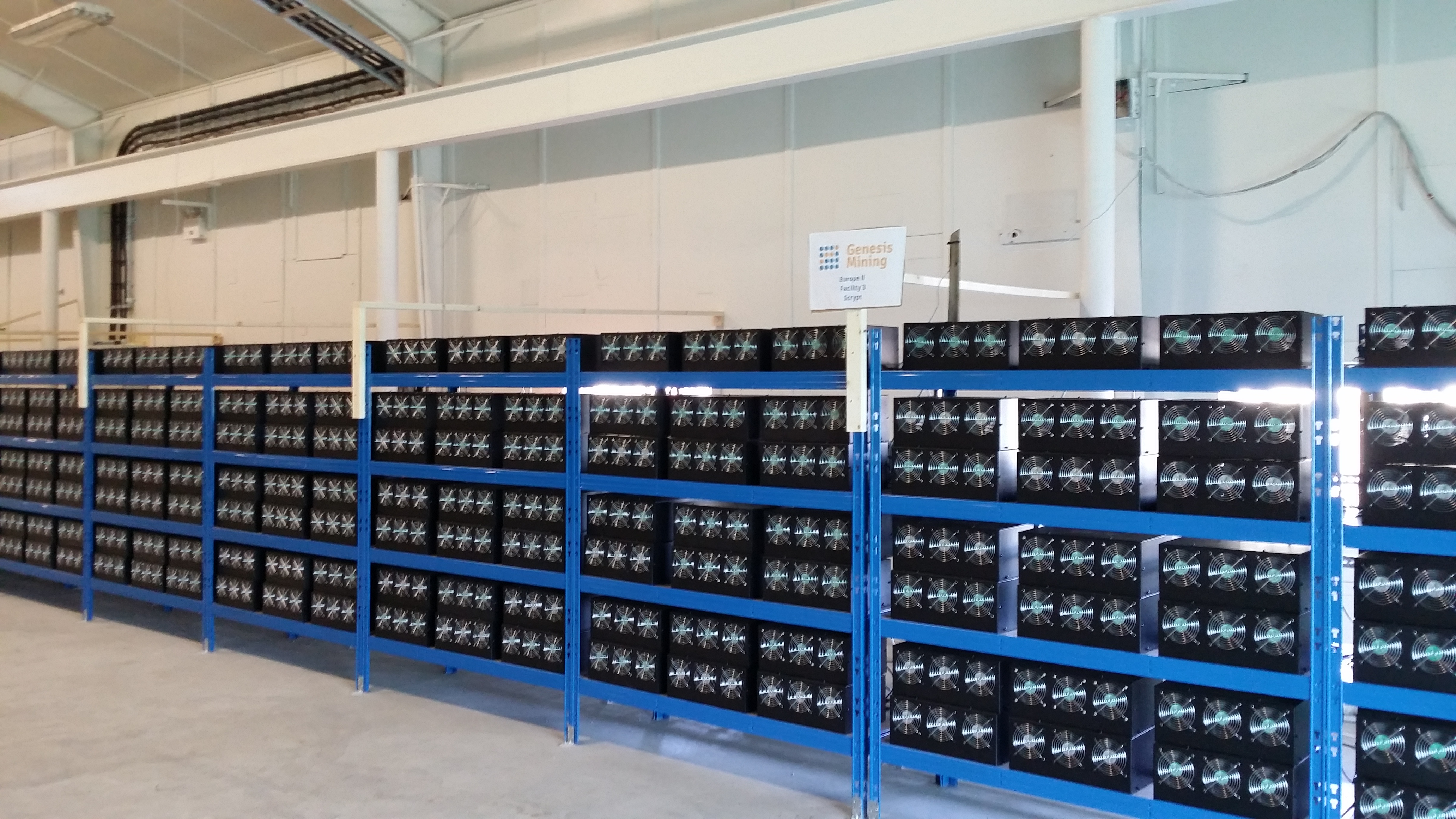 Permanent
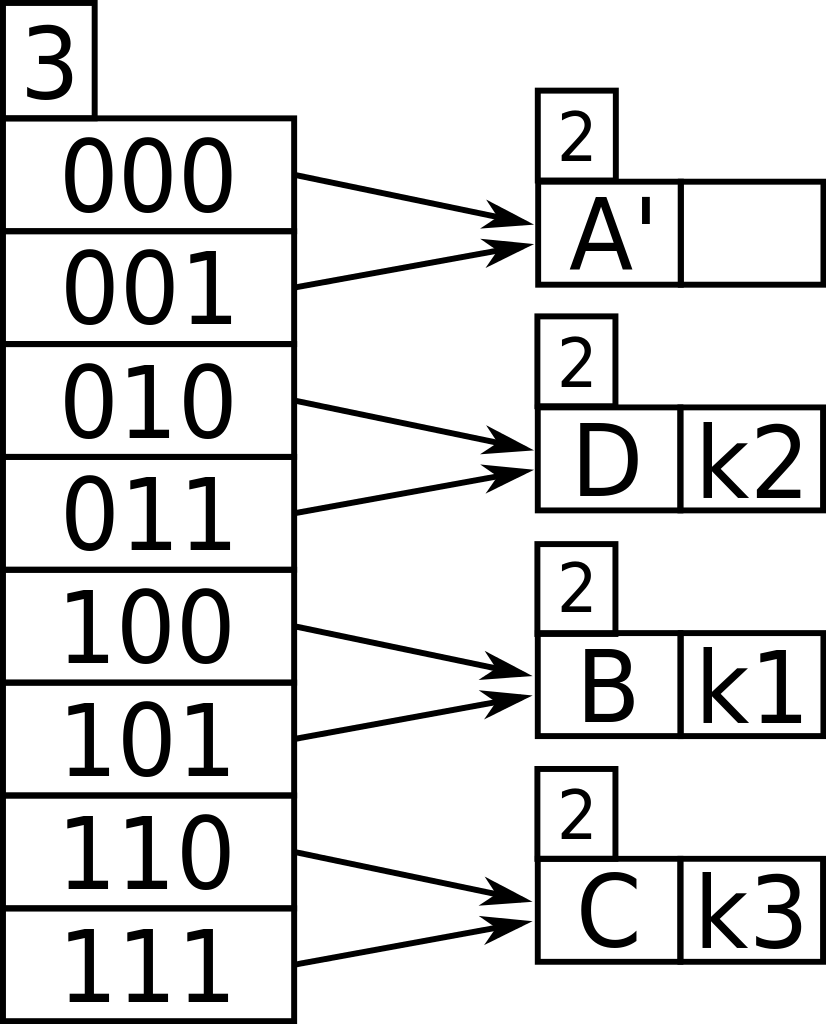 Write-only, verification ensured by hashing
Public vs Private Blockchains
Public
For example: Bitcoin
Transactions are viewable by anyone
Participant identity is more difficult to control
Private
For example: Hyperledger Fabric
Network members are known but transactions are secret
Permissioned
anyone to join the permissioned network after verification of identity
allocation of select and designated permissions to perform only certain activities on the network.
Requirements for Life Sciences Blockchains
Identity / Authentication – know who is contributing, track information to source
Permission-based – not just anyone contributes, different participants have different rights
Consensus – based on authorization, not proof of work
Privacy – records are encrypted, cannot be accessed without authorization and key
Issues
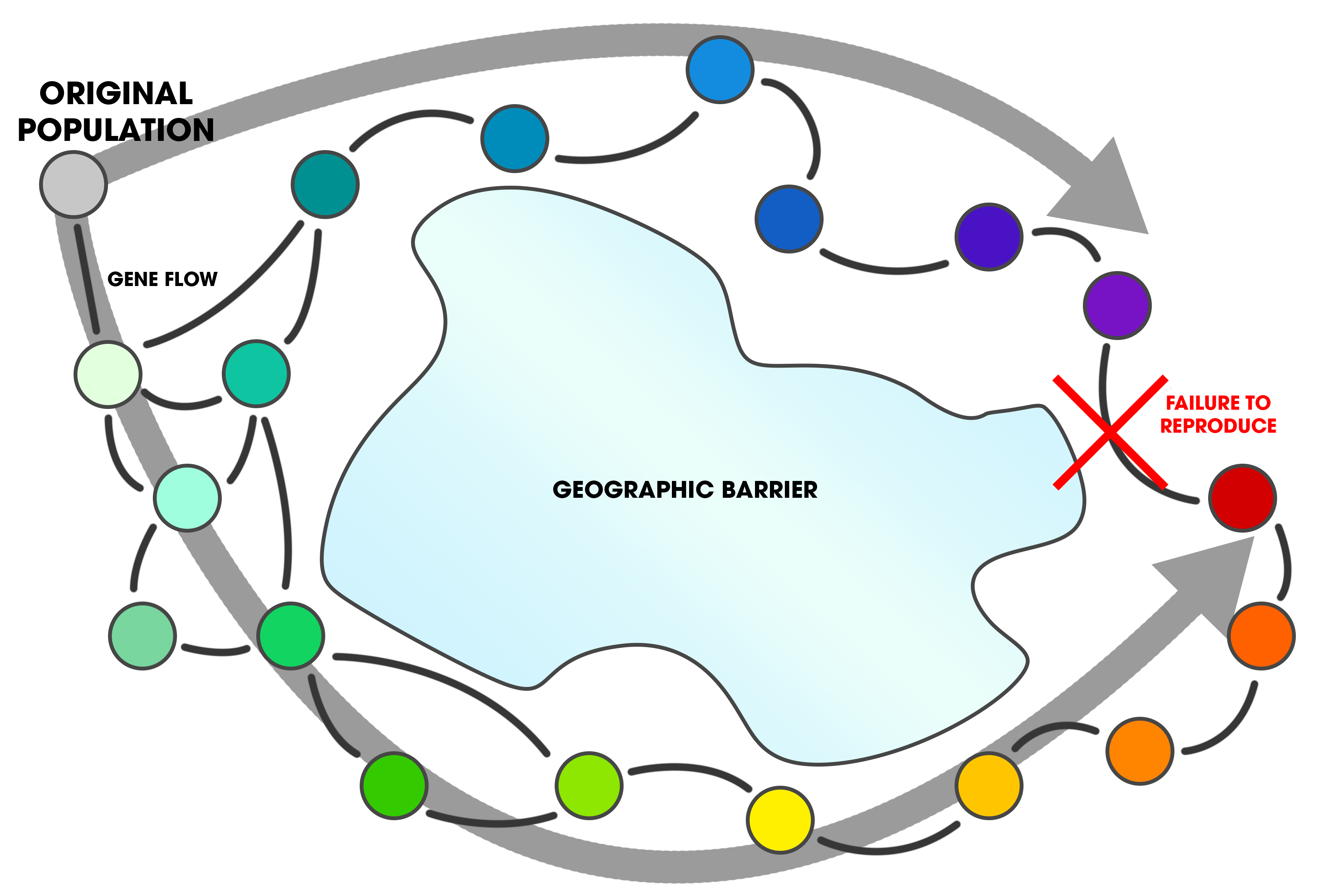 Data-entry overhead
Betamax vs VHS
Digital overhead – processing and data requirements
Privacy and security
The Future
Public encrypted write-only records are mainstream
We will all have digital signatures / keys
Automation of data entry / internet of things
Multiple interconnected blockchains / interoperability
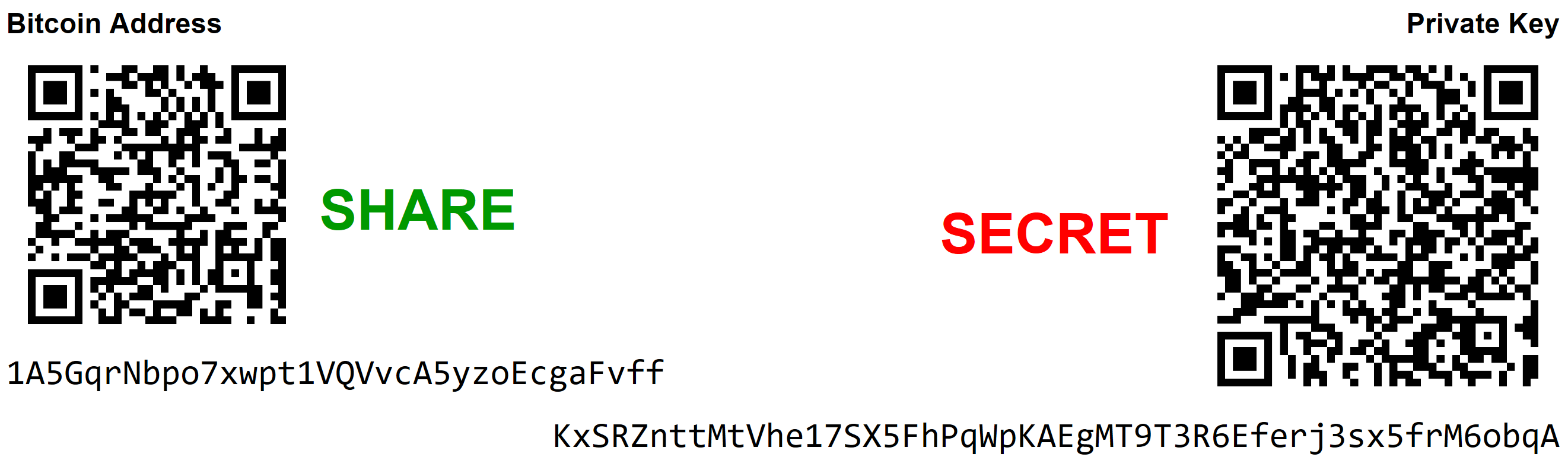 https://commons.wikimedia.org/wiki/File:A_paper_printable_Bitcoin_wallet_consisting_of_one_bitcoin_address_for_receiving_and_the_corresponding_private_key_for_spending.png
Stephen DownesNational Research Council Canadahttp://www.downes.ca